Reading
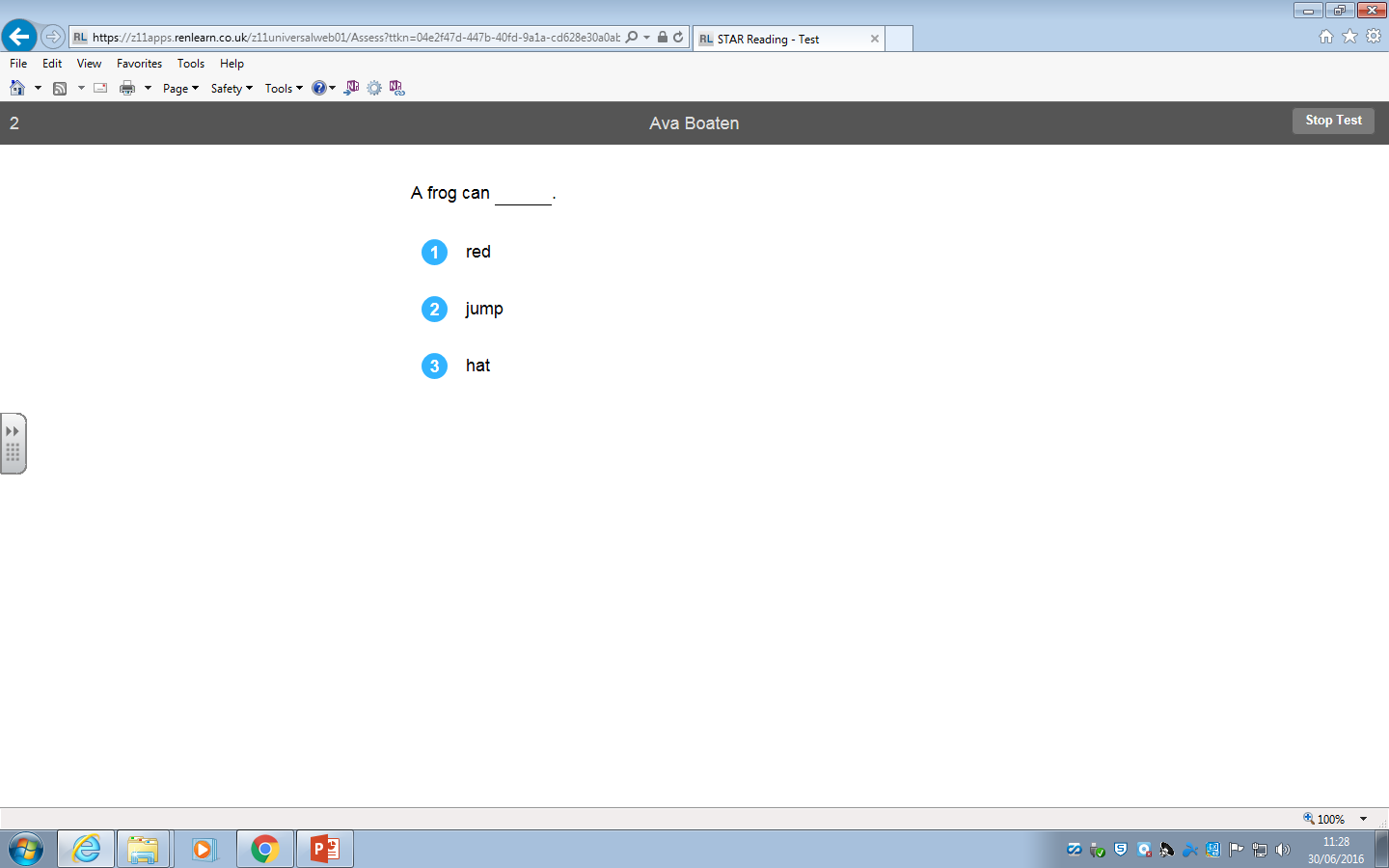 There is a lot of change with reading in year 3,4,5 &6. 

At the beginning of the year, children will complete a Star Reader Test on our Accelerated Reader program.  The test will ask a number of questions to check children’s understanding of words. Here are some examples of the types of questions asked:
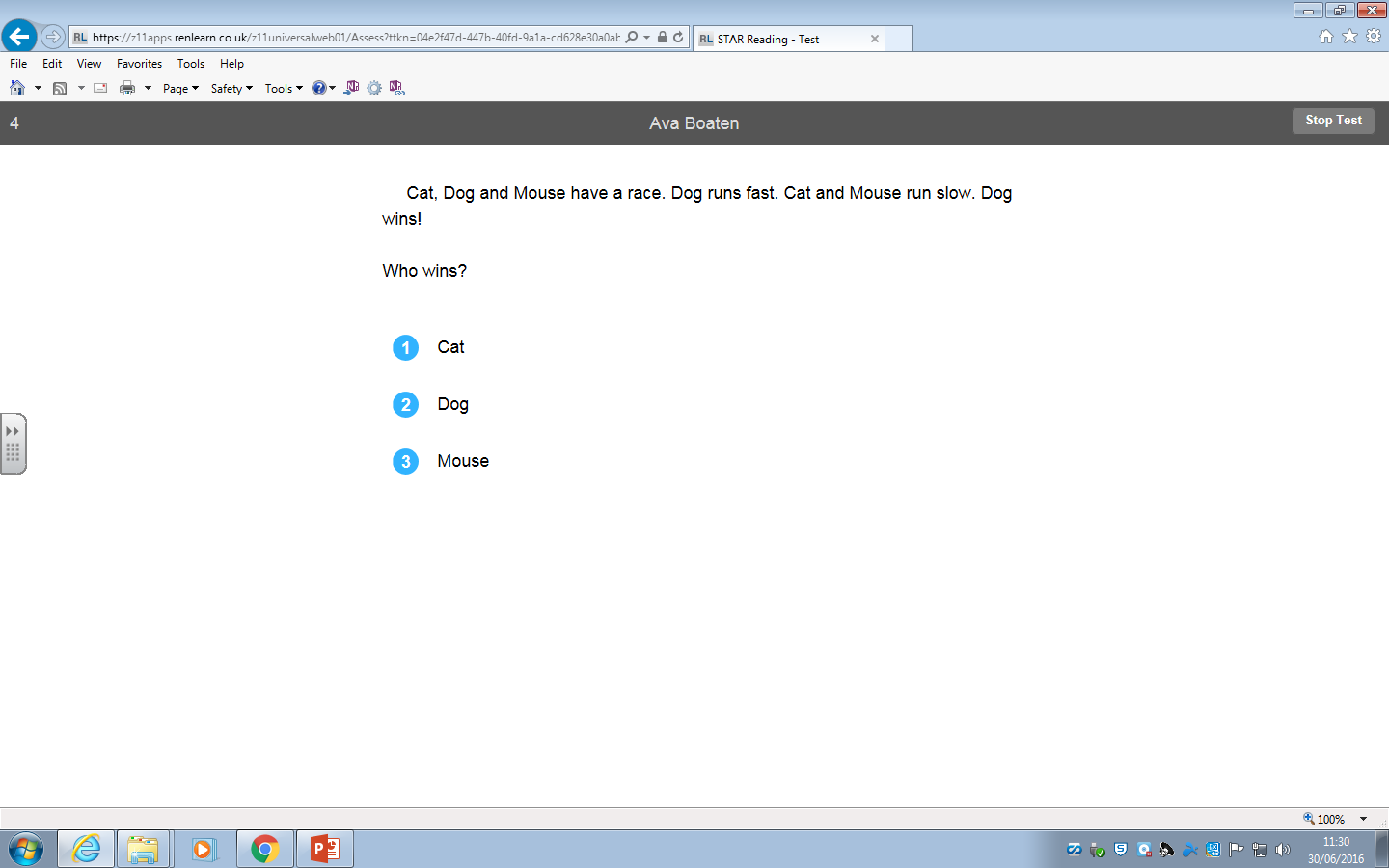 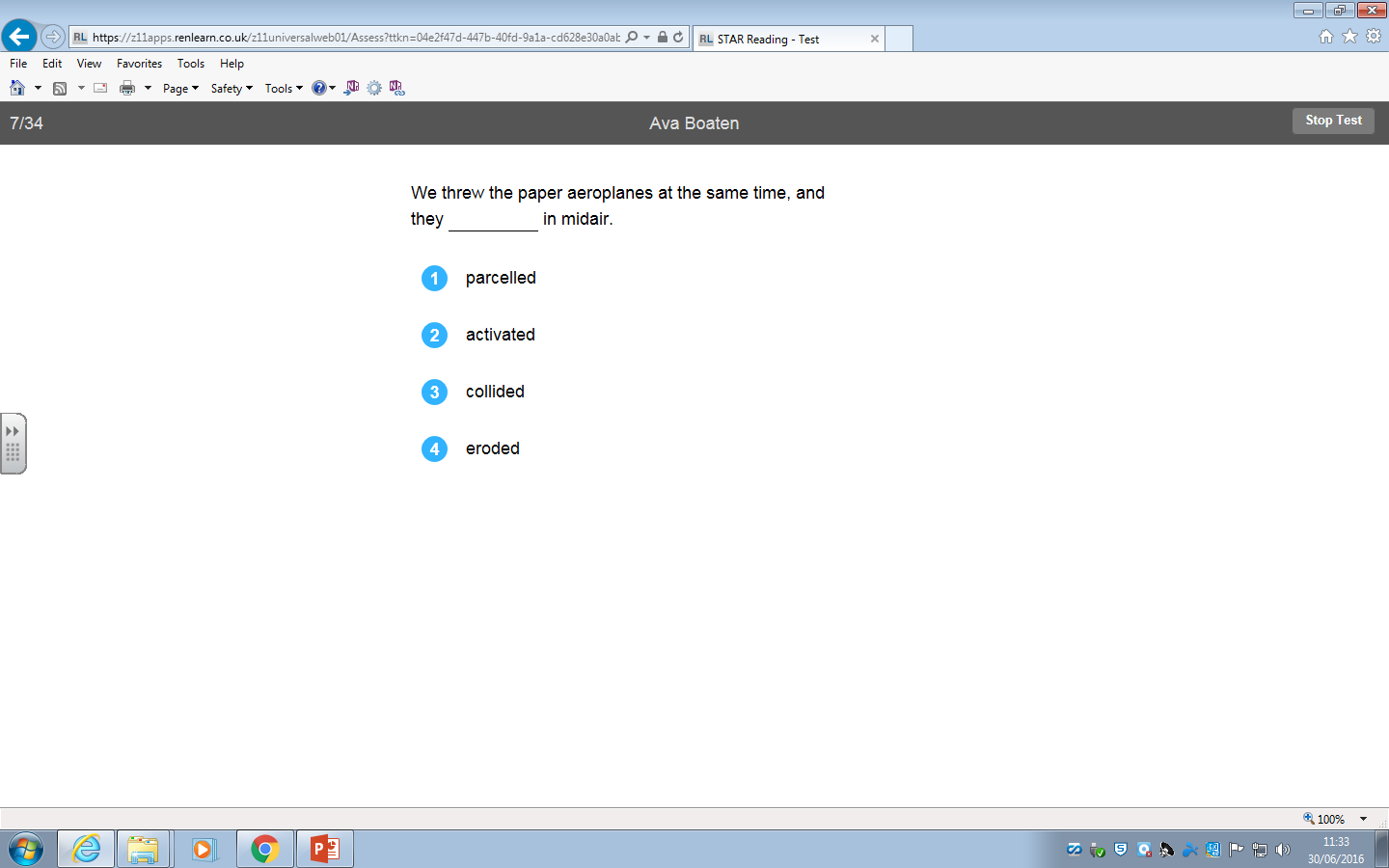 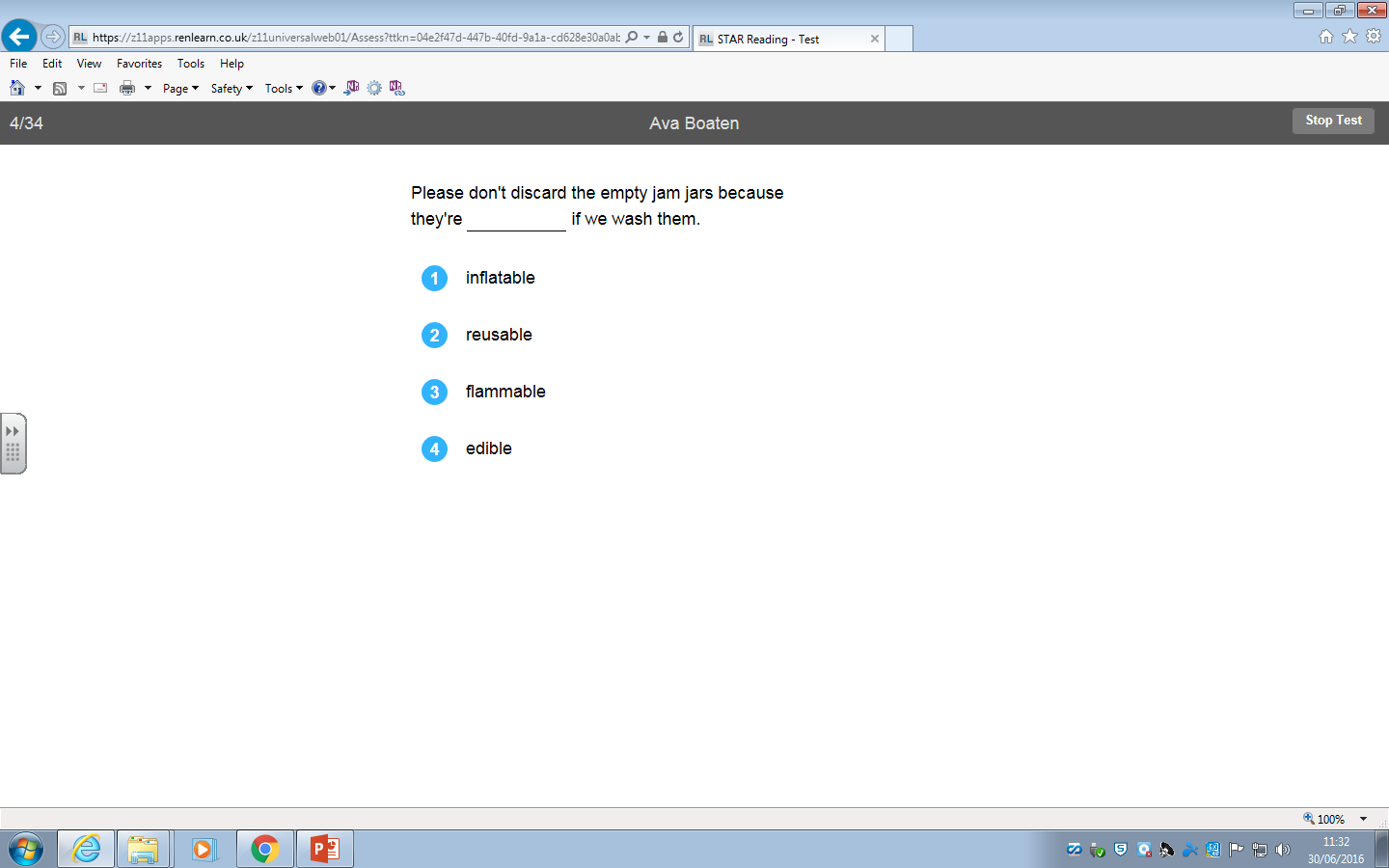 Once the children have completed the test, they will be given a range of levels. These are the books that the children will be reading and answering questions on. Children will be tested on Star Reader every half term so they can reassess their reading level and have access to more books.
Children will have the opportunity to choose from a range of books. Please do not feel disheartened if your child is bringing home thin picture books.  It is not a reflection on their ability to read and decode, the children will need to read these books and answer questions on them to check their understanding.  

Please continue to read with your child. By now, they will be more confident decoders, but we need to be practising finding clues in the text, answering questions, retelling stories and ensuring that they understand the meaning of the words they have decoded.
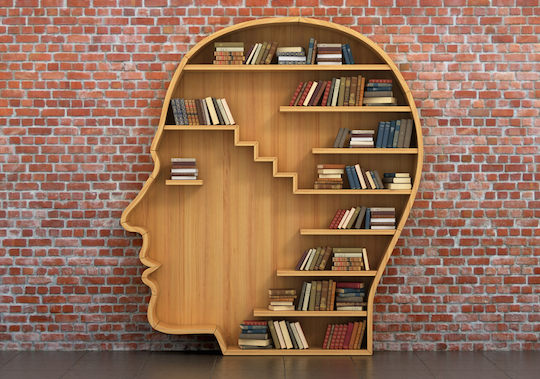 Accelerated Reader.
Once children have read their books and answered questions, they will have the opportunity to complete an Accelerated Reader test. This will really check the children’s understanding of the books they have read.
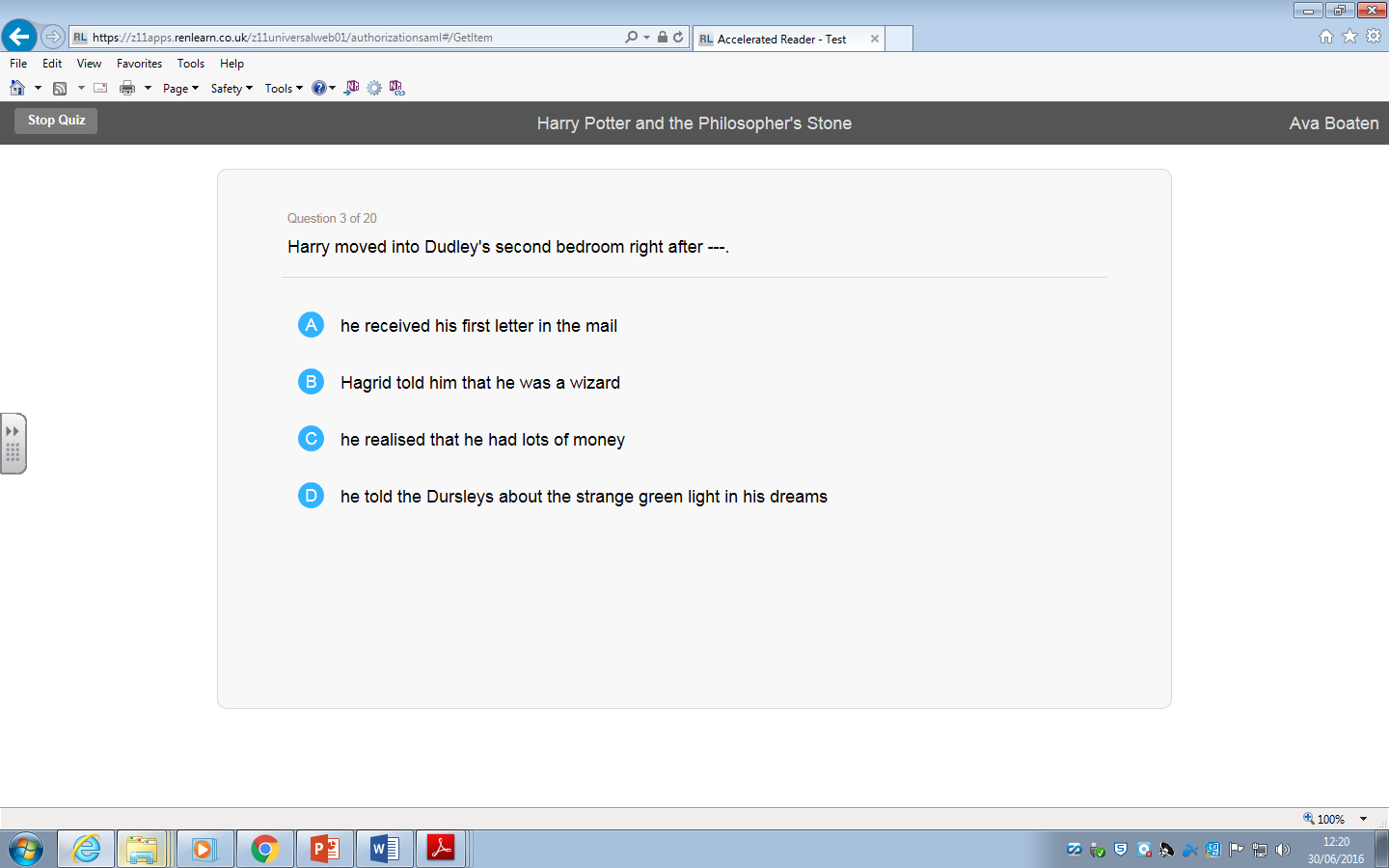 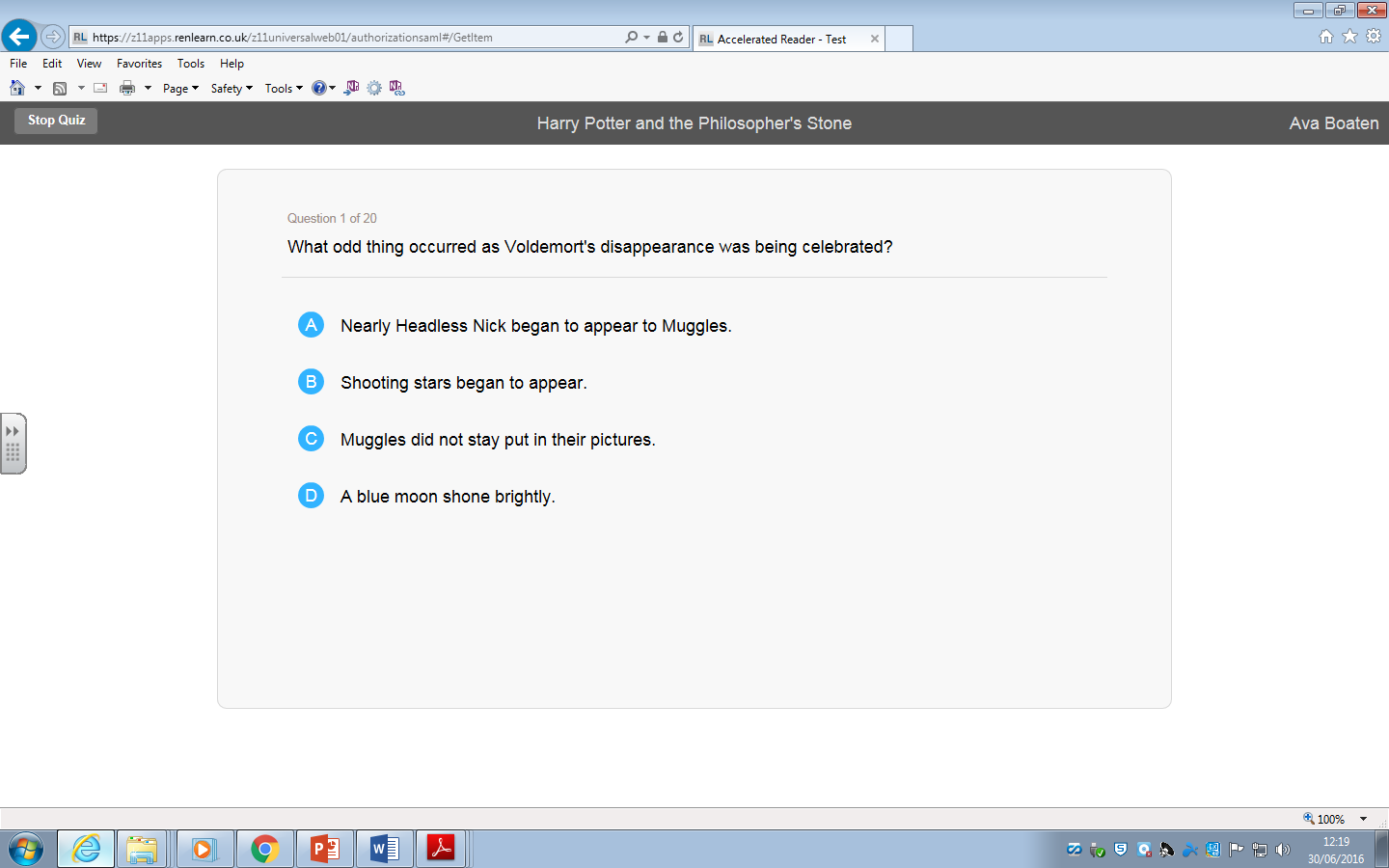 Some of the questions are quite tricky- children need to use their books to help find out the answers.
Once they have completed a test, they are given a percentage pass mark. They can also look through their past books to see how they have done. We would expect an 85% pass mark to show a good understanding of the book. Any lower and we feel that children have not quite grasped an understanding of the story.
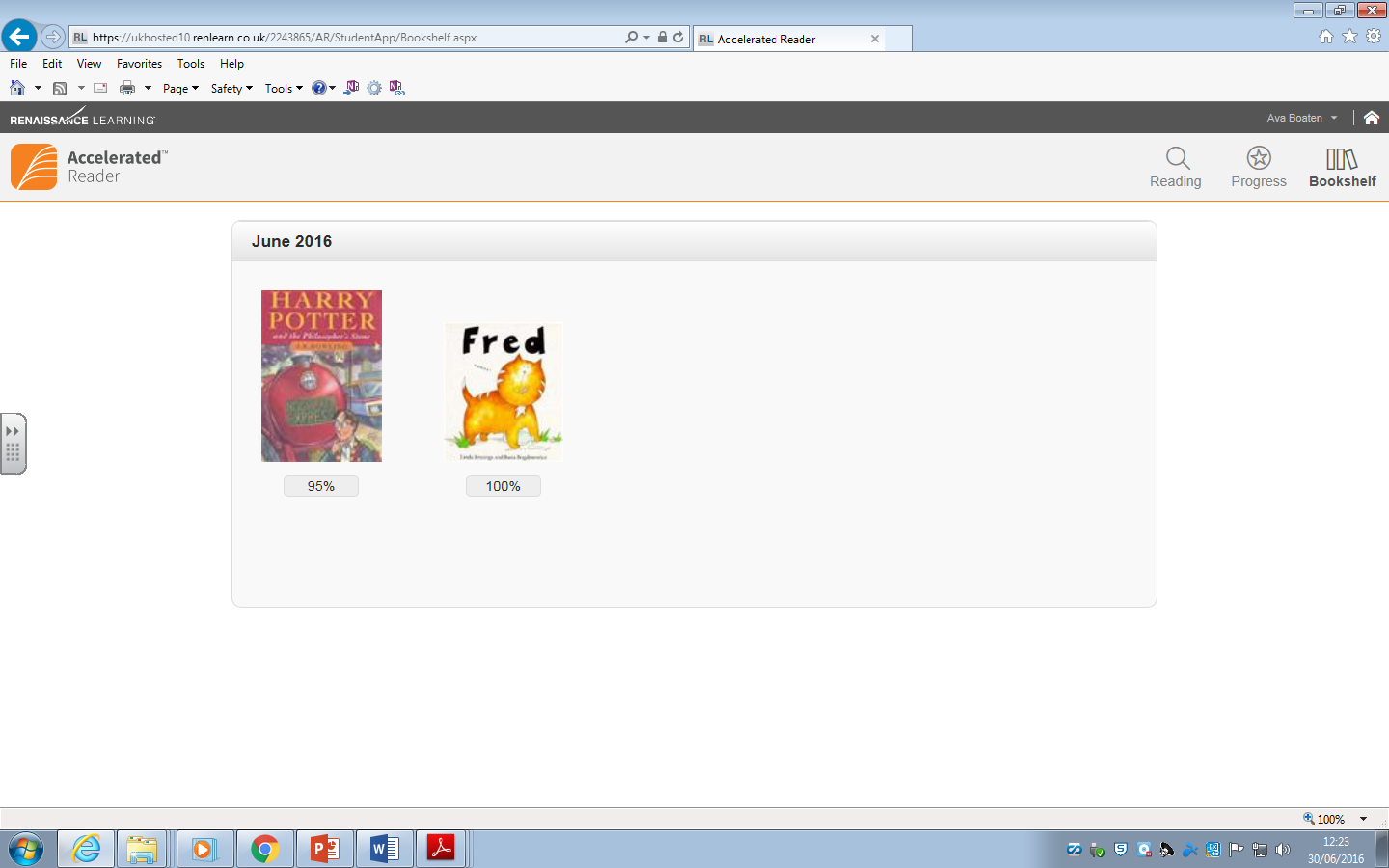